Zorgplichten van internet providers ten aanzien van privacy onder Europees Recht
Bart van der Sloot
Instituut voor Informatierecht, UvA
Amsterdam Platform for Privacy Research
Wetenschappelijke Raad voor Regeringsbeleid
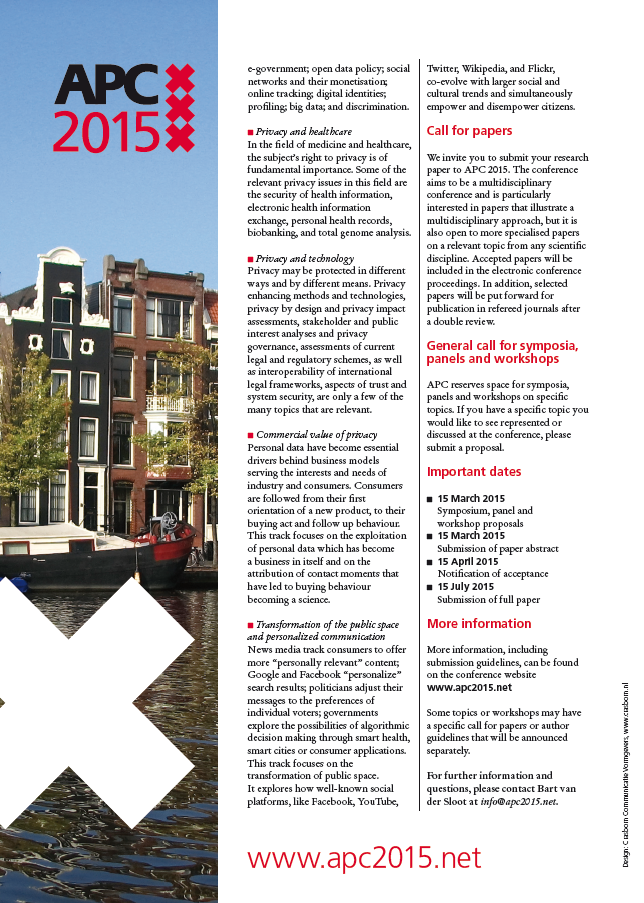 Overzicht
1. e-Commercerichtlijn
2. Richtlijn bescherming persoonsgegevens
3. Fundamentele rechten
4. Conclusie
e-Commerce Richtlijn
Artikel 12 “Mere conduit" (doorgeefluik)
1. De lidstaten zorgen ervoor dat, wanneer een dienst van de informatiemaatschappij bestaat in het doorgeven in een communicatienetwerk van door een afnemer van de dienst verstrekte informatie, of in het verschaffen van toegang tot een communicatienetwerk, de dienstverlener niet aansprakelijk is voor de doorgegeven informatie, op voorwaarde dat:
a) het initiatief tot de doorgifte niet bij de dienstverlener ligt;
b) de ontvanger van de doorgegeven informatie niet door de dienstverlener wordt geselecteerd, en
c) de doorgegeven informatie niet door de dienstverlener wordt geselecteerd of gewijzigd.
2. Het doorgeven van informatie en het verschaffen van toegang in de zin van lid 1 omvatten de automatische, tussentijdse en tijdelijke opslag van de doorgegeven informatie, voorzover deze opslag uitsluitend dient om de doorgifte in het communicatienetwerk te bewerkstelligen en niet langer duurt dan redelijkerwijs voor het doorgeven nodig is.
3. Dit artikel doet geen afbreuk aan de mogelijkheid voor een rechtbank of een administratieve autoriteit om in overeenstemming met het rechtsstelsel van de lidstaat te eisen dat de dienstverlener een inbreuk beëindigt of voorkomt.
e-Commerce Richtlijn
Artikel 13 "Caching" (wijze van opslag)
1. De lidstaten zorgen ervoor dat, wanneer een dienst van de informatiemaatschappij bestaat in het doorgeven in een communicatienetwerk van door een afnemer van de dienst verstrekte informatie, de dienstverlener niet aansprakelijk is voor de automatische, tussentijdse en tijdelijke opslag van die informatie, wanneer deze opslag enkel geschiedt om latere doorgifte van die informatie aan andere afnemers van de dienst en op hun verzoek doeltreffender te maken, op voorwaarde dat:
a) de dienstverlener de informatie niet wijzigt;
b) de dienstverlener de toegangsvoorwaarden voor de informatie in acht neemt;
c) de dienstverlener de alom erkende en in de bedrijfstak gangbare regels betreffende de bijwerking van de informatie naleeft;
d) de dienstverlener niets wijzigt aan het alom erkende en in de bedrijfstak gangbare rechtmatige gebruik van technologie voor het verkrijgen van gegevens over het gebruik van de informatie, en
e) de dienstverlener prompt handelt om de door hem opgeslagen informatie te verwijderen of de toegang ertoe onmogelijk te maken, zodra hij er daadwerkelijk kennis van heeft dat de informatie verwijderd werd van de plaats waar zij zich oorspronkelijk in het net bevond, of dat de toegang ertoe onmogelijk werd gemaakt, of zodra een rechtbank of een administratieve autoriteit heeft bevolen de informatie te verwijderen of de toegang daartoe onmogelijk te maken.
2. Dit artikel doet geen afbreuk aan de mogelijkheid voor een rechtbank of een administratieve autoriteit om in overeenstemming met het rechtsstelsel van de lidstaat te eisen dat de dienstverlener een inbreuk beëindigt of voorkomt.
e-Commerce Richtlijn
Artikel 14 "Hosting" ("host"-diensten)
1. De lidstaten zorgen ervoor dat, wanneer een dienst van de informatiemaatschappij bestaat in de opslag van de door een afnemer van de dienst verstrekte informatie, de dienstverlener niet aansprakelijk is voor de op verzoek van de afnemer van de dienst opgeslagen informatie, op voorwaarde dat:
a) de dienstverlener niet daadwerkelijk kennis heeft van de onwettige activiteit of informatie en, wanneer het een schadevergoedingsvordering betreft, geen kennis heeft van feiten of omstandigheden waaruit het onwettige karakter van de activiteiten of informatie duidelijk blijkt, of
b) de dienstverlener, zodra hij van het bovenbedoelde daadwerkelijk kennis heeft of besef krijgt, prompt handelt om de informatie te verwijderen of de toegang daartoe onmogelijk te maken.
2. Lid 1 is niet van toepassing wanneer de afnemer van de dienst op gezag of onder toezicht van de dienstverlener handelt.
3. Dit artikel doet geen afbreuk aan de mogelijkheid voor een rechtbank of een administratieve autoriteit om in overeenstemming met het rechtsstelsel van de lidstaat te eisen dat de dienstverlener een inbreuk beëindigt of voorkomt. Het doet evenmin afbreuk aan de mogelijkheid voor lidstaten om procedures vast te stellen om informatie te verwijderen of de toegang daartoe onmogelijk te maken.
e-Commerce Richtlijn
Artikel 15 Geen algemene toezichtverplichting
1. Met betrekking tot de levering van de in de artikelen 12, 13 en 14 bedoelde diensten leggen de lidstaten de dienstverleners geen algemene verplichting op om toe te zien op de informatie die zij doorgeven of opslaan, noch om actief te zoeken naar feiten of omstandigheden die op onwettige activiteiten duiden.
2. De lidstaten kunnen voorschrijven dat dienstverleners de bevoegde autoriteiten onverwijld in kennis dienen te stellen van vermeende onwettige activiteiten of informatie door afnemers van hun dienst, alsook dat zij de bevoegde autoriteiten op hun verzoek informatie dienen te verstrekken waarmee de afnemers van hun dienst met wie zij opslagovereenkomsten hebben gesloten, kunnen worden geïdentificeerd.
e-Commerce Richtlijn
In Scarlet/Sabam en Sabam/Netlog is onder meer bepaald dat de e-commercerichtlijn, in samenhang gelezen met andere richtlijnen, eraan in de weg staat

‘(...) dat een hostingdienstverlener door een nationale rechter wordt gelast een filtersysteem te installeren: – voor de informatie die de gebruikers van zijn diensten op zijn servers opslaan; dat zonder onderscheid op al die gebruikers wordt toegepast; dat preventief werkt; dat uitsluitend door hem wordt bekostigd, en dat geen beperking in de tijd kent, – waarmee elektronische bestanden die muziek-, cinematografische of audiovisuele werken bevatten waarvan de verzoekende partij stelt bepaalde intellectueleeigendomsrechten te bezitten, kunnen worden geïdentificeerd, zodat kan worden voorkomen dat die werken ter beschikking van het publiek worden gesteld en aldus het auteursrecht wordt geschonden.
e-Commerce Richtlijn
Artikel 21 Heronderzoek
1. Uiterlijk op 17 juli 2003, en vervolgens om de twee jaar, legt de Commissie het Europees Parlement, de Raad en het Economisch en Sociaal Comité een verslag voor over de toepassing van deze richtlijn, dat zo nodig vergezeld gaat van voorstellen tot aanpassing aan de wettelijke, technische en economische ontwikkelingen op het gebied van de diensten van de informatiemaatschappij, in het bijzonder met betrekking tot misdaadpreventie, de bescherming van minderjarigen, de consumentenbescherming en het goed functioneren van de interne markt.
2. Wanneer wordt nagegaan of de richtlijn aangepast moet worden, moet in dat verslag met name worden onderzocht of er voorstellen moeten worden gedaan ten aanzien van de aansprakelijkheid van aanbieders van superkoppelingen en zoekinstrumenten, de procedures voor kennisgeving en verwijdering, alsmede de aansprakelijkstelling na verwijdering van inhoud. Ook dient in het verslag de noodzaak te worden geanalyseerd van aanvullende voorwaarden voor de vrijstelling van aansprakelijkheid, zoals voorzien in de artikelen 12 en 13, in het licht van de technische ontwikkelingen en de mogelijkheid om de beginselen van de interne markt toe te passen op ongevraagde commerciële communicatie via elektronische post.
e-Commerce Richtlijn
Google/Louis Vuitton geoordeeld over Google’s advertentiedienst

‘worden uitgelegd dat de daarin genoemde regel geldt voor de verlener van een zoekmachineadvertentiedienst op internet wanneer die dienstverlener geen actieve rol heeft gehad waardoor hij kennis heeft van of controle heeft over de opgeslagen gegevens. Indien dat het geval is, kan de dienstverlener niet aansprakelijk worden gesteld voor de gegevens die hij op verzoek van een adverteerder heeft opgeslagen, tenzij hij niet snel die gegevens verwijdert of de toegang daartoe onmogelijk maakt nadat hij kennis heeft gekregen van het onwettige karakter van die gegevens of van activiteiten van die adverteerder.’
e-Commerce Richtlijn
Maar actieve internetintermediairs, zoals Facebook, eBay, YouTube en nieuwssites, die geheel of gedeeltelijk draaien op UGC?

L’Oréal/eBay

‘het enkele feit dat de beheerder van een elektronische marktplaats de verkoopaanbiedingen op zijn server opslaat, bepaalt hoe zijn dienst wordt verleend, daarvoor een vergoeding ontvangt en algemene inlichtingen aan zijn klanten verstrekt, er niet toe [kan] leiden dat hij geen beroep kan doen op de in richtlijn 2000/31 voorziene vrijstellingen van aansprakelijkheid’.
e-Commerce Richtlijn
Toch kan een provider zich ‘niet op de vrijstelling van aansprakelijkheid als bedoeld in die bepaling beroepen wanneer hij kennis heeft gehad van feiten of omstandigheden op grond waarvan een behoedzame marktdeelnemer de onwettigheid van de betrokken verkoopaanbiedingen had moeten vaststellen en hij, ingeval hij deze kennis had, niet prompt heeft gehandeld overeenkomstig lid 1, sub b, van genoemd artikel 14’. L’Oréal/eBay
e-Commerce Richtlijn
Catch 22 

                   (good samaritan)
e-Commerce Richtlijn
Herziening richtlijn?
e-Commerce Richtlijn
Artikel 1 Doel en toepassingsgebied
5. Deze richtlijn is niet van toepassing op:
b) kwesties in verband met diensten van de informatiemaatschappij die onder Richtlijn 95/46/EG en Richtlijn 97/66/EG vallen;

Overweging (14) De bescherming van individuen met betrekking tot de verwerking van persoonsgegevens is alleen geregeld bij Richtlijn 95/46/EG van het Europees Parlement en de Raad van 24 oktober 1995 betreffende de bescherming van natuurlijke personen in verband met de verwerking van persoonsgegevens en betreffende het vrije verkeer van die gegevens en bij Richtlijn 97/66/EG van het Europees Parlement en de Raad van 15 december 1997 betreffende de verwerking van persoonsgegevens en de bescherming van de persoonlijke levenssfeer in de telecommunicatiesector, die volledig van toepassing zijn op diensten van de informatiemaatschappij. Die richtlijnen vormen reeds een communautair wettelijk kader op het gebied van persoonsgegevens, en het is daarom niet nodig die kwestie in deze richtlijn op te nemen om een soepele werking van de interne markt te garanderen, met name wat betreft het vrije verkeer van persoonsgegevens tussen lidstaten. Deze richtlijn moet worden uitgevoerd en toegepast met volledige inachtneming van de beginselen inzake de bescherming van persoonsgegevens, met name wat ongevraagde commerciële communicatie en de aansprakelijkheid van tussenpersonen betreft. Deze richtlijn kan het anonieme gebruik van open netwerken zoals Internet niet voorkomen.
e-Commerce Richtlijn
Drie situaties:

zaken waarin een internetintermediair aansprakelijk wordt gesteld voor een inbreuk, begaan door een gebruiker via zijn netwerk, op bijvoorbeeld een intellectuele-eigendomsrecht: de e-commercerichtlijn is dan van toepassing. 
zaken waarin een internetintermediair aansprakelijk wordt gesteld voor een inbreuk, begaan door een gebruiker via zijn netwerk, op iemands recht op gegevensbescherming: de Richtlijn bescherming persoonsgegevens is dan van toepassing. 
zaken waarin een inbreuk op bijvoorbeeld een intellectueleeigendomsrecht is gepleegd door een gebruiker van een internetdienst en de provider wordt verzocht om de NAWgegevens van deze gebruiker te verstrekken of om een monitorsysteem in te voeren: beide richtlijnen zijn dan van toepassing. 

In dergelijke gevallen beoordeelt het HvJ de zaak door de diverse richtlijnen, zoals de e-commercerichtlijn, de gegevensbeschermingsrechtelijke richtlijnen en de richtlijnen ten aanzien van de bescherming van intellectuele eigendom in samenhang met elkaar te bezien. Scarlet/Sabam, Promusicae/Telefonica
Richtlijn bescherming persoonsgegevens
Artikel 2 Definities 
a) "persoonsgegevens", iedere informatie betreffende een geïdentificeerde of identificeerbare natuurlijke persoon, hierna "betrokkene" te noemen; als identificeerbaar wordt beschouwd een persoon die direct of indirect kan worden geïdentificeerd, met name aan de hand van een identificatienummer of van een of meer specifieke elementen die kenmerkend zijn voor zijn of haar fysieke, fysiologische, psychische, economische, culturele of sociale identiteit;
b) "verwerking van persoonsgegevens", hierna "verwerking" te noemen, elke bewerking of elk geheel van bewerkingen met betrekking tot persoonsgegevens, al dan niet uitgevoerd met behulp van geautomatiseerde procédés, zoals het verzamelen, vastleggen, ordenen, bewaren, bijwerken, wijzigen, opvragen, raadplegen, gebruiken, verstrekken door middel van doorzending, verspreiden of op enigerlei andere wijze ter beschikking stellen, samenbrengen, met elkaar in verband brengen, alsmede het afschermen, uitwissen of vernietigen van gegevens;
d) "voor de verwerking verantwoordelijke", de natuurlijke of rechtspersoon, de overheidsinstantie, de dienst of enig ander lichaam die, respectievelijk dat, alleen of te zamen met anderen, het doel van en de middelen voor de verwerking van persoonsgegevens vaststelt; wanneer het doel van en de middelen voor de verwerking worden vastgesteld bij nationale of communautaire wettelijke of bestuursrechtelijke bepalingen, kan in het nationale of communautaire recht worden bepaald wie de voor de verwerking verantwoordelijke is of volgens welke criteria deze wordt aangewezen;
e) "verwerker", de natuurlijke of rechtspersoon, de overheidsinstantie, de dienst of enig ander lichaam die, respectievelijk dat ten behoeve van de voor de verwerking verantwoordelijke persoonsgegevens verwerkt;
Richtlijn bescherming persoonsgegevens
Acces provider = geen verwerking en/of geen verantwoordelijke > e-privacyrichtlijn (technische veiligheid, malware/cookies, spam, klantendata)

Hosting provide ‘Een ISP die hostingdiensten aanbiedt is in beginsel een verwerker van de persoonsgegevens die online worden gepubliceerd door zijn klanten, die deze ISP gebruiken voor hosting en onderhoud van hun website. Wanneer de ISP de gegevens van de websites echter verder verwerkt voor eigen doeleinden, is hij voor die specifieke verwerking de voor de verwerking verantwoordelijke.’
Richtlijn bescherming persoonsgegevens
Zoekmachines: maken van door anderen gepubliceerd materiaal. Google/Spanje: ‘Het is de exploitant van de zoekmachine die het doel van en de middelen voor deze activiteit vaststelt en dus van de door hem zelf in dat kader verrichte verwerking van persoonsgegevens, zodat hij (...) moet worden geacht de “verantwoordelijke” voor deze verwerking te zijn.’> verschil e-commerce

Sociale netwerken: ‘alleen of tezamen’ het doel en de middelen van de verwerking vaststelt. Aangezien actieve internetintermediairs doorgaans de technische infrastructuur bepalen en het platform beschikbaar stellen waarop de gebruikers hun informatie kunnen delen, zal er al snel sprake zijn van een gehele of een met de gebruikers gedeelde verantwoordelijkheid.
Richtlijn bescherming persoonsgegevens
Artikel 9 Verwerking van persoonsgegevens en vrijheid van meningsuiting

De Lid-Staten voorzien voor de verwerking van persoonsgegevens voor uitsluitend journalistieke of voor artistieke of literaire doeleinden in uitzonderingen op en afwijkingen van de bepalingen van dit hoofdstuk en van de hoofdstukken IV en VI uitsluitend voor zover deze nodig blijken om het recht op persoonlijke levenssfeer te verzoenen met de regels betreffende de vrijheid van meningsuiting.
Richtlijn bescherming persoonsgegevens
In Satamedia verklaarde het HvJ dat deze uitzondering niet slechts geldt voor mediaondernemingen, maar voor alle in de journalistiek werkzame personen. Ook het winstgevende doel was niet doorslaggevend. Ook niet-traditionele mediaondernemingen konden een beroep doen op de vrijheid van meningsuiting.
Richtlijn bescherming persoonsgegevens
Google/Spanje

‘Bovendien kan de verwerking door de redacteur van een webpagina, bestaande uit de publicatie van informatie betreffende een natuurlijke persoon, in voorkomend geval “voor uitsluitend journalistieke (...) doeleinden” zijn verricht en aldus krachtens artikel 9 van richtlijn 95/46 onder de uitzonderingen op de vereisten van deze richtlijn vallen, terwijl dit niet het geval is voor de door een exploitant van een zoekmachine verrichte verwerking.
Richtlijn bescherming persoonsgegevens
Verantwoordelijkheden:
Legitieme verwerkingsgrond gewone gegevens
Legitieme verwerkingsgrond bijzondere gegevens
Transparantie + informatieverplichting
Datakwaliteit: correct en up to date
Doel en doelbinding
Data minimalisatie
Technische en organisatorische veiligheid
Datalekken - meldplicht
Richtlijn bescherming persoonsgegevens
Aanstaande Verordening
Plichten
Data protection officier
Documentatie
Risk/impact assessements
Rechten 
Right to be forgotten
Right to dataportability
Right not to be profiled
Handhaving: 2% van de jaarlijkse omzet (wereld wijd)
Fundamentele rechten
EVRM: ARTIKEL 10  Vrijheid van meningsuiting 

1. Een ieder heeft recht op vrijheid van meningsuiting. Dit recht omvat de vrijheid een mening te koesteren en de vrijheid om inlichtingen of denkbeelden te ontvangen of te verstrekken, zonder inmenging van enig openbaar gezag en ongeacht grenzen. Dit artikel belet Staten niet radio- omroep-, bioscoop-of televisieondernemingen te onderwerpen aan een systeem van vergunningen. 
2. Daar de uitoefening van deze vrijheden plichten en verantwoordelijkheden met zich brengt, kan zij worden onderworpen aan bepaalde formaliteiten, voorwaarden, beperkingen of sancties, die bij de wet zijn voorzien en die in een democratische samenleving noodzakelijk zijn in het belang van de nationale veiligheid, territoriale integriteit of openbare veiligheid, het voorkomen van wanordelijkheden en strafbare feiten, de bescherming van de gezondheid of de goede zeden, de bescherming van de goede naam of de rechten van anderen, om de verspreiding van vertrouwelijke mededelingen te voorkomen of om het gezag en de onpartijdigheid van de rechterlijke macht te waarborgen.
Fundamentele rechten
Handyside uit 1976 blijkt een ruime interpretatie van dit recht.

‘Freedom of expression constitutes one of the essential foundations of such a society, one of the basic conditions for its progress and for the development of every man. Subject to paragraph 2 of Article 10, it is applicable not only to “information” or “ideas” that are favourably received or regarded as inoffensive or as a matter of indifference, but also to those that offend, shock or disturb the State or any sector of the population. Such are the demands of that pluralism, tolerance and broadmindedness without which there is no “democratic society”.’
Fundamentele rechten
Delfi/Estland E-Commerce richtlijn of vrijheid van meningsuiting?

‘The Government pointed out that according to the applicant company it had been neither the author nor the discloser of the defamatory comments. The Government noted that if the Court shared that view, the application was incompatible ratione materiae with the provisions of the Convention, as the Convention did not protect the freedom of expression of a person who was neither the author nor the discloser. The applicant company could not claim to be a victim of a violation of the freedom of expression of persons whose comments had been deleted. (...) The Court notes that the applicant company was sued for defamation in respect of comments posted on its Internet portal, it was deemed to be discloser (...) of the comments – along with their authors – and held liable for its failure to prevent the disclosure of or remove on its own initiative the unlawful comments.’
Fundamentele rechten
Uitzonderingen 10 lid 2 en fundamentele rechten van anderen
Daarbij moet worden opgemerkt dat artikel 8 EVRM (het recht op privacy) is gestoeld op artikel 12 (UVRM)
 ‘Niemand zal onderworpen worden aan willekeurige inmenging in zijn persoonlijke aangelegenheden, in zijn gezin, zijn huis of zijn briefwisseling, noch aan enige aantasting van zijn eer of goede naam. Tegen een dergelijke inmenging of aantasting heeft een ieder recht op bescherming door de wet.’
Fundamentele rechten
EVRM ARTIKEL 8 Recht op eerbiediging van privé-, familie- en gezinsleven 

1. Een ieder heeft recht op respect voor zijn privé leven, zijn familie- en gezinsleven, zijn woning en zijn correspondentie. 
2. Geen inmenging van enig openbaar gezag is toegestaan in de uitoefening van dit recht, dan voor zover bij de wet is voorzien en in een democratische samenleving noodzakelijk is in het belang van de nationale veiligheid, de openbare veiligheid of het economisch welzijn van het land, het voorkomen van wanordelijkheden en strafbare feiten, de bescherming van de gezondheid of de goede zeden of voor de bescherming van de rechten en vrijheden van anderen.
Fundamentele rechten
Delfi/Estland:

‘The Court has considered that where the right to freedom of expression is being balanced against the right to respect for private life, the relevant criteria in the balancing exercise include the following elements: contribution to a debate of general interest, how well known the person concerned is, the subject of the report, the prior conduct of the person concerned, the method of obtaining the information and its veracity, the content, form and consequences of the publication, and the severity of the sanction imposed.’
Fundamentele rechten
Delfi/Estland:

‘It notes that it was the applicant company’s choice to allow comments by non-registered users, and that by doing so it must be considered to have assumed a certain responsibility for these comments.’
Fundamentele rechten
Journalisten hebben:
Meer rechten
Minder plichten
Wie is een journalist?
Ruime definitie:
Ook moderne media
Ook ‘amateurs’
Fundamentele rechten
Het Hof heeft reeds erkend dat ook de internetgerelateerde diensten van een mediaonderneming onder de reikwijdte van artikel 10 EVRM kunnen vallen: 

‘In the light of its accessibility and its capacity to store and communicate vast amounts of information, the Internet plays an important role in enhancing the public’s access to news and facilitating the dissemination of information in general. The maintenance of Internet archives is a critical aspect of this role and the Court therefore considers that such archives fall within the ambit of the protection afforded by Article 10.’

Merk het verschil op met Google/Spanje
Fundamentele rechten
Comité van Ministers van de Raad van Europa aangaande ‘a new notion of media’ uit 2011, waarin het stelt dat ook amateurbloggers een beroep kunnen doen op de extra bescherming van journalisten als zij aan de daarvoor geldende voorwaarden en standaarden voldoen. 

‘As regards in particular new media, codes of conduct or ethical standards for bloggers have already been accepted by at least part of the online journalism community. Nonetheless, bloggers should only be considered media if they fulfil the criteria to a sufficient degree.’
Conclusie
Ontwikkelingen:
Activiteit en zorgplicht: catch 22/good samaritan
Verschil privacy en andere rechten
Rechten van internet providers 
vrijheid van onderneming, zoals vervat in artikel 16 EU-Handvest van de grondrechten.
Journalistieke exceptie
Zelf een recht op privacy?
Hebben derden het recht om vindbaar te zijn op Google?
Conclusie
Conclusie
Verschil tussen Raad van Europa, EVRM en EHRM – en Europese Unie, Richtlijnen/handvest en HvJ
Verschil tussen privacy en gegevensbescherming
Verschil in implementatie in nationale lidstaten
Conclusie